4. INTERNATIONAL ASSAM ISLAMIC UNION CONGRESS
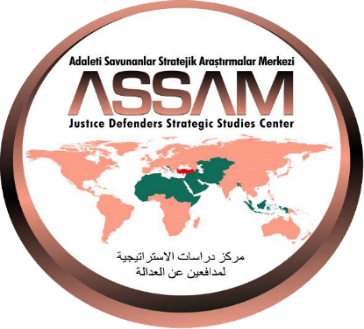 ASRICA 
Union of IslamIc States 
DEFENSE 
ORGANISATION
DECLARATION
FOURTH INTERNATIONAL ASSAM ISLAMIC UNION CONGRESS
PRESENTATION PLAN
AIM OF INTERNATIONAL ASSAM ISLAMIC UNION CONGRESSES:
THE SITUATION OF ISLAMIC GEOGRAPHY
MILITARY FORCES OF ISLAMIC COUNTRIES
THE CONCEIVED DEFENSE ORGANIZATION FOR ASRICA UNION OF THE ISLAMIC STATES
CONCEIVED CONFEDERATION MINISTRY OF DEFENSE ORGANIZATION
 CONCEIVED JOINT OPERATION COMMANDS AND THE DEFENSE ORGANIZATION IN NATIONAL STATES
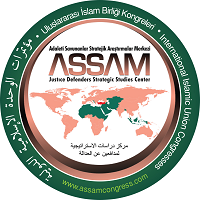 ADNAN TANRIVERDI  
12 DECEMBER 2020
www.assam.org.tr
2
ASSAM
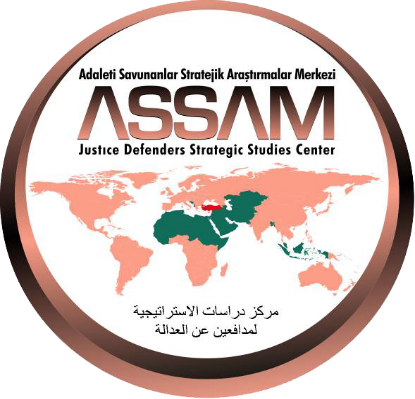 CONVEIVED; 
ASRICA UNION OF ISLAMIC STATES DEFENSE ORGANIZATION
Three 
ASSAM ISLAMIC UNION CONGRESSES 
as a result, the declarations published and 
the provisions contained in the draft constitution (Model) of the ASSAM Confederation of Islamic countries
 were based.
3
4. INTERNATIONAL ASSAM ISLAMIC UNION CONGRESS
AIM OF INTERNATIONAL ASSAM ISLAMIC UNION CONGRESS:
For the Islamic Countries to gather under a common will; 
In order to present a MODEL to ISLAMIC WORLD, 
Determining the NECESSARY INSTITUTION and 
the appropriate legislation to which these 
Institutions will be subjected to,
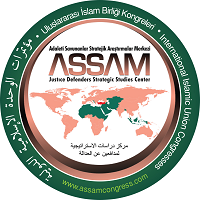 www.assam.org.tr
4
4. InternatIONAL ASSAm ISLAMIC UNION CONGRESS
Today the most intervened in their lands, 
Most occupying the United Nations, 
Terror and anarchy never ends in their lands, 
Resources managed by foreign powers, 
Human rights and freedoms are violated, 
The income distribution is corrupted, 
Political, social and economic instabilities prevail, 
Demanding and needing the help and support of external powers to solve internal problems, 
Are the Islamic States.
Despite the real potential of the states that form the Islamic World;
FOURTH INTERNATIONAL ASSAM ISLAMIC UNION CONGRESS
It has become the site of the 
undeclared,
SECRET, 
INSIDIOUS, 
DIRTY AND 
ASYMMETRIC 
Third World War 
In which elements of ethnic and sectarian differences within unitary state structures are fought with each other.
Islamic World
In the geography in which they should dominate,
THE SITUATION OF ISLAMIC GEOGRAPHY
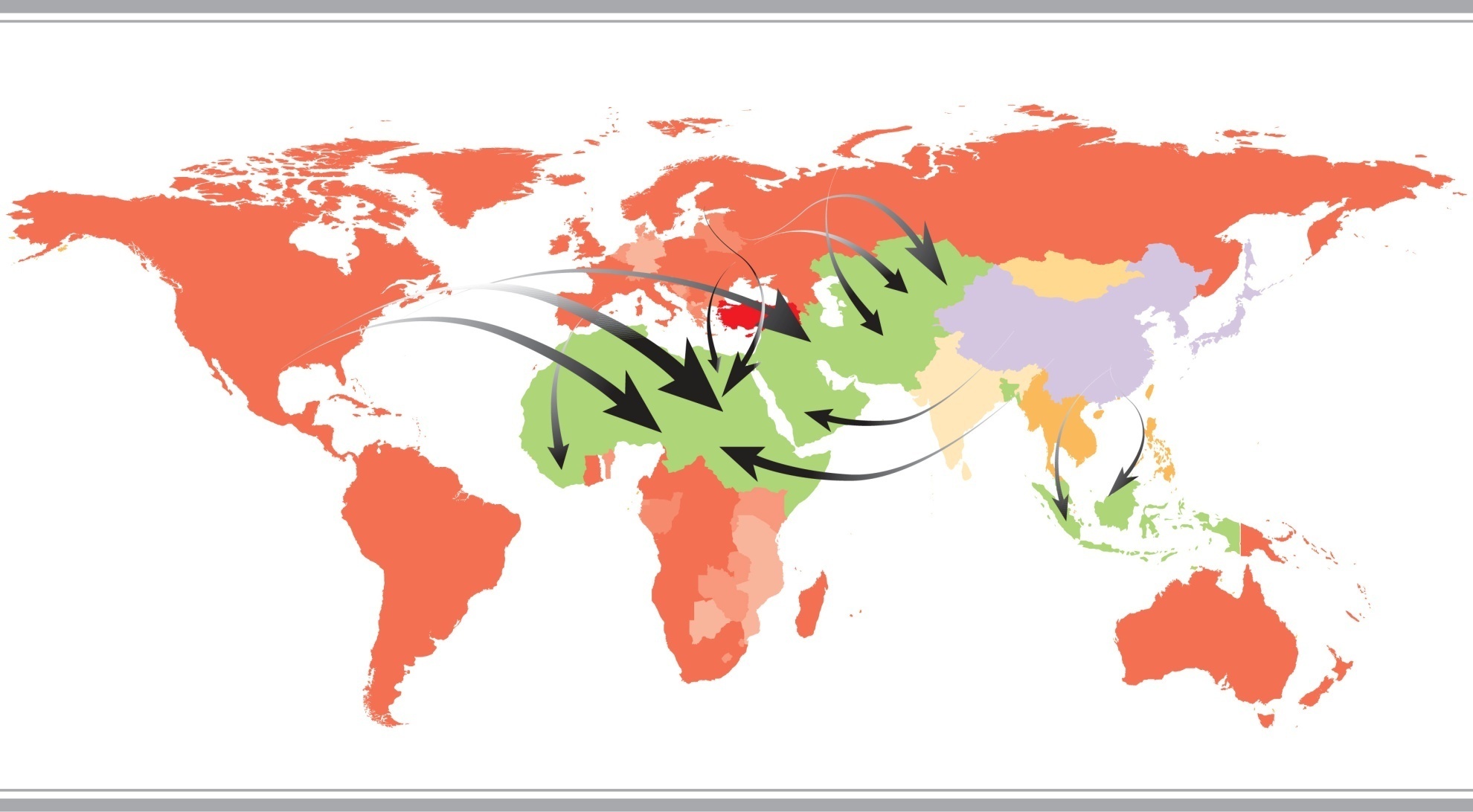 THE SITUATION OF ISLAMIC WORLD
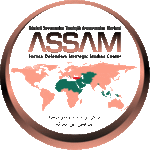 www.assam.org.tr
7
FOURTH INTERNATIONAL ASSAM ISLAMIC UNION CONGRESS
61 Islamic countries 
Will be able to get rid of the turmoil they are in and achieve the power they deserve, turning the land they have and the world into a resort of peace and tranquility, 
BY GATHERING THEMSELVES UNDER A COMMON WILL.
How can Islamic World
get rid of the Chaos?
4. INTERNATIONAL ASSAM ISLAMIC UNION CONGRESS
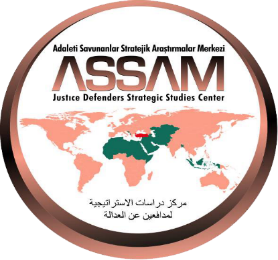 ASSAM'S VISION IN THE PROCESS OF THE UNION OF ISLAMIC COUNTRIES
www.assam.org.tr
9
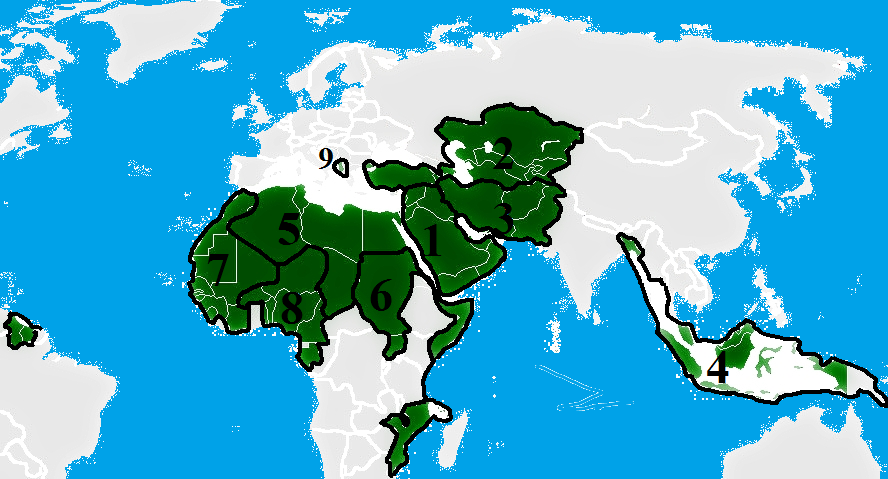 4. INTERNATIONAL ASSAM ISLAMIC UNION CONGRESS
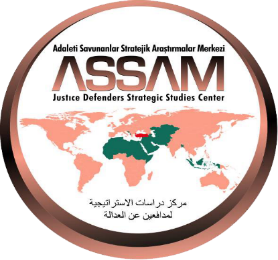 For the Islamic Countries to gather under a common will;
Firstly;
Its authority, possibilities, power, structure, 
Specified by the constitution, laws and regulations, 
The Common will of 61 Islamic Countries is represented 
"ISLAMIC COUNTRIES PARLIAMENT”
By permanently 
Establishing “ISLAMIC COUNTRIES CONFEDERATION”.
4. INTERNATIONAL ASSAM ISLAMIC UNION CONGRESS
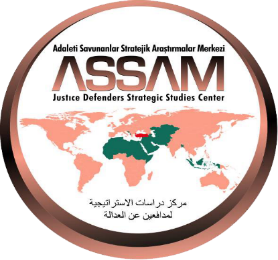 THEN; 
As the Confederation of Islamic countries continues to work on determining the procedures,  which are the main areas of duty of states, 
Basis and principles of JUSTICE, INTERIOR AFFAIRS, FOREIGN POLICY and DEFENSE, 
“PARLIAMENTS OF REGIONAL ISLAMIC COUNTRIES” should be established, where the common will of ethnically and geographically close Islamic States 
Is represented.
4. INTERNATIONAL ASSAM ISLAMIC UNION CONGRESS
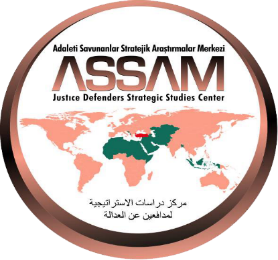 AFTER THEN; 
“Regional Islamic Confederations” 
should be transformed into federations   
by strengthening the central administrations and each of them should be connected to 
the “Union of Islamic Countries” as a Confederate Union.
ASSAM'S VISION IN THE PROCESS OF THE UNION OF ISLAMIC COUNTRIES
FINALLY;
CENTRAL COMMON WILL AT “CONFEDERATION OF ISLAMIC COUNTRIES PARLIAMENT”;  
COMMON WILLS OF REGIONAL ORGANIZATIONS
 SHOULD BE REPRESENTED IN THE "REGIONAL ISLAMIC COUNTRIES FEDERATION PARLIAMENTS",
“EXECUTIVE BRANCHES” UNDER PARLIAMENTS SHOULD BE ESTABLISHED,
UNDER THE CONTROL OF THE CENTRAL AND REGIONAL ENFORCEMENT BRANCHES, "JUSTICE COUNCILS" AND 
"IMMEDIATE INTERVENTION FORCE" MUST BE INSTALLED TO ENSURE THE IMPLEMENTATION OF THE DECISIONS OF JUSTICE COUNCILS.
www.assam.org.tr
14
ASSAM'S VISION IN THE PROCESS OF THE UNION OF ISLAMIC COUNTRIES
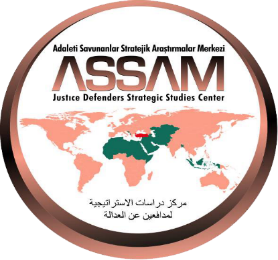 FINALLY (2);
AN ORGANIZATION SHOULD BE MADE TO ENSURE "PUBLIC ORDER AND INTERIOR SECURITY". 
TO PROVIDE EXTERNAL SECURITY, "COMMON DEFENSE INDUSTRY PRODUCTION" AND "DEFENSE ALLIANCE" ORGANIZATION SHOULD BE MADE,
A SUITABLE ORGANIZATION MUST BE ESTABLISHED FOR THE DETERMINATION AND IMPLEMENTATION OF "COMMON FOREIGN POLICIES",
"ECONOMIC COOPERATION" SHOULD BE ESTABLISHED,
A "JURISDICTION SYSTEM" OF "HUMAN RIGHTS" AND "CRIMINAL COURTS" SHOULD BE ESTABLISHED FOR THE CONFEDERATION OF ISLAMIC COUNTRIES AND REGIONAL FEDERATIONS OF ISLAMIC COUNTRIES
ASRICA ISLAMIC STATES UNION is the  CONFEDERATE REPUBLIC.
www.assam.org.tr
15
4. INTERNATIONAL ASSAM ISLAMIC UNION CONGRESS
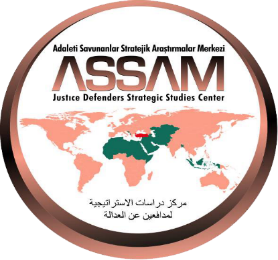 CONSEQUENTLY ;
NINE REGIONAL FEDERATIONS and a CONFEDERATE structure formed 
by these regional Islamic Federations without changing the national borders and structure 
of 61 Islamic Countries on the ASRICA pivot 
According to their ethnic and geographical proximity. 
 It seems possible to establish the ISLAMIC UNION by gathering under a will.
4. INTERNATIONAL ASSAM ISLAMIC UNION CONGRESS
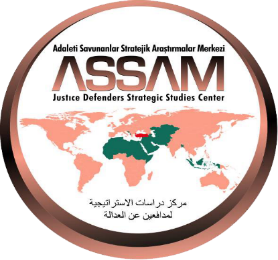 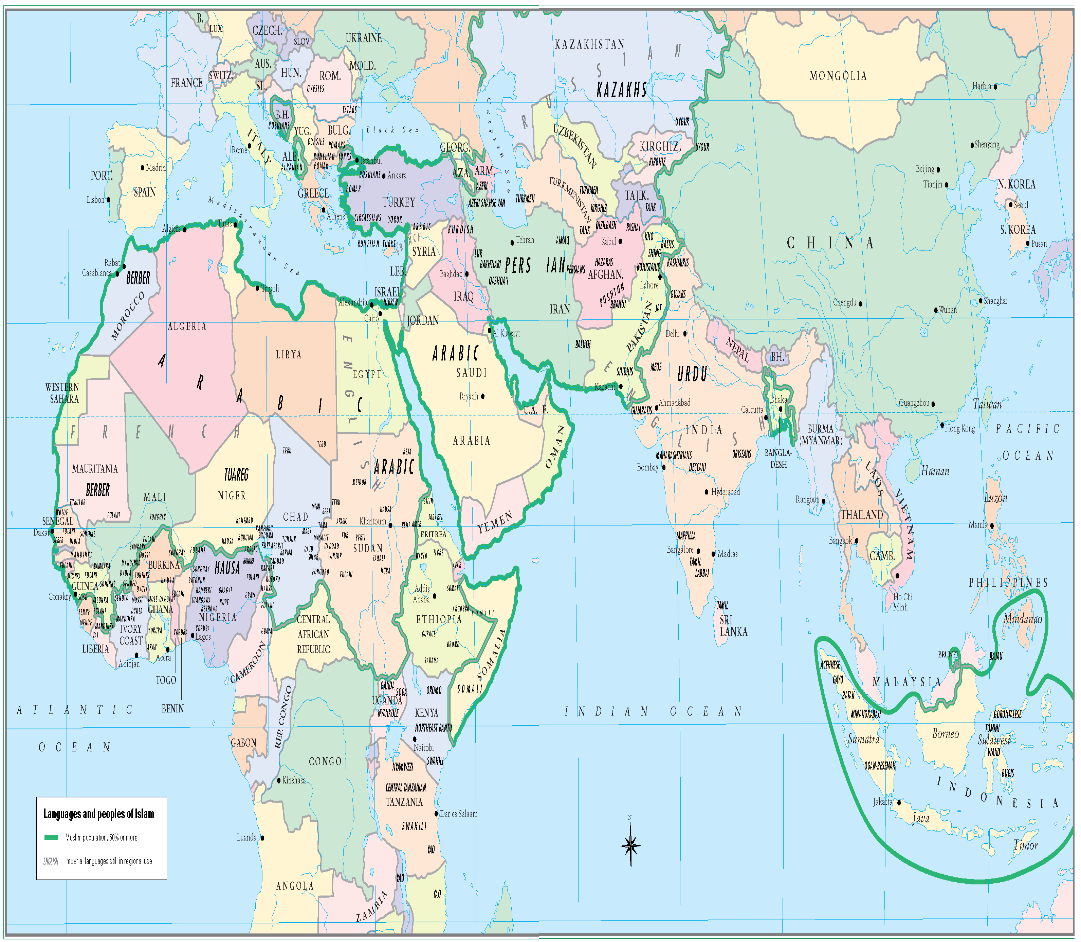 ASSAM'S VISION IN THE PROCESS OF THE UNION OF ISLAMIC COUNTRIES
www.assam.org.tr
18
4. INTERNATIONAL ASSAM ISLAMIC UNION CONGRESS
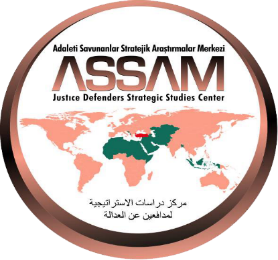 www.assam.org.tr
19
4. INTERNATIONAL ASSAM ISLAMIC UNION CONGRESS
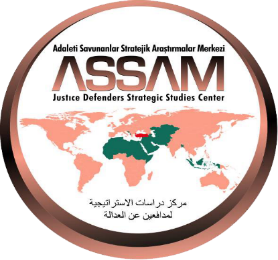 ASRICA UNION OF ISLAMIC STATES DEFENSE ORGANIZATION
4. INTERNATIONAL ASSAM ISLAMIC UNION CONGRESS
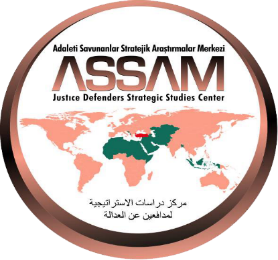 THE STATE'S MAIN FIELDS OF ACTIVITY
www.assam.org.tr
21
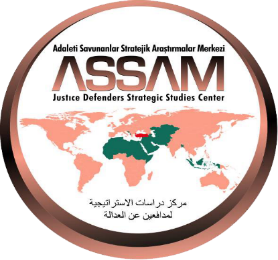 ASRICA CONFEDERATION OF ISLAMIC COUNTRIES DEFENSE ORGANIZATION
4. INTERNATIONAL ASSAM ISLAMIC UNION CONGRESS
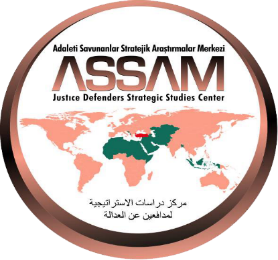 MEMBERS OF CONFEDERATION SECURITY COUNCIL
President of Confederate Republic
Vice Presidents of Confederate Republic, 
Presidents of Nine Federal Regions Republic, 
Justice, 
Defense, 
Internal Affairs, 
Ministers of Foreign Affairs, 
Chief of General Staff 
Land, Naval and Air Forces Commandants
Nine Federal Region Joint Force Commandants
4. INTERNATIONAL ASSAM ISLAMIC UNION CONGRESS
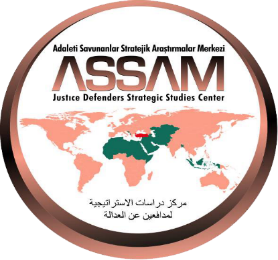 GIVEN TO THE OPERATION CONTROL OF THE JOINT
OPERATION COMMANDS AND DEPLOYED IN THE CENTERS OF THE NATIONAL STATES;
As a Combat and Combat Support Unit;
34 Corps in Land Forces
In Naval Forces: Four Navy, Five Fleet and Six Straits Commands,
In Air Forces; 9 Strategic, 9 Tactical Air Forces Commands and 9 Missile Command,
In Air Defense Command; 9 Radar Base Command and 9 Air and Missile Defense Command,
In Cyber and Electronic Security Command; 9 Cyber Security and 9 Electronic Warfare Command
4. INTERNATIONAL ASSAM ISLAMIC UNION CONGRESS
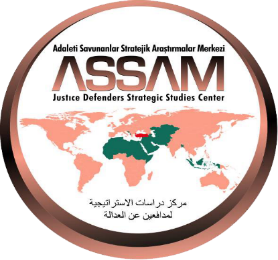 B. As a Combat Service Support Unit;
9 Logistics Support Command for each of the Land, Navy, Air, Air and Missile Defense and Cyber and Electronic Force Commands 
9 Training Command for each of the Force Commands except for Naval Forces, 4 Training Command for the Naval Forces, 
9 Base and Port Command in Naval Forces Command; 9 Air Base and Airplane Base Command in Air Forces Command
Are thought necessary to establish.
ASRICA ISLAMIC UNION CONFEDERATION DEFENSE ORGANIZATION
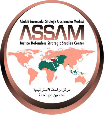 FORCES, INSTITUTIONS AND UNITS AFFILIATED TO THE JOINT OPERATION COMMAND IN FEDERAL ZONES
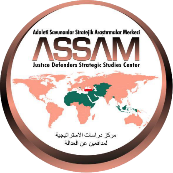 FOURTH INTERNATIONAL ASSAM ISLAMIC UNION CONGRESS
ConceivedMiddle East Federation of Islamıc States/
FIRST REGION JOINT OPERATION COMMAND
FOURTH INTERNATIONAL ASSAM ISLAMIC UNION CONGRESS
Conceived Central Asia Federation of Islamıc States 
/ 
SECOND FEDERAL REGION
JOINT OPERATION COMMAND
FOURTH INTERNATIONAL ASSAM ISLAMIC UNION CONGRESS
Conceived Near East Federation of Islamıc States 
/
THIRD FEDERAL REGION
JOINT OPERATION COMMAND
FOURTH INTERNATIONAL ASSAM ISLAMIC UNION CONGRESS
Conceived South East Asia Federation of Islamic States/
FOURTH FEDERAL REGION
JOINT OPERATION COMMAND
FOURTH INTERNATIONAL ASSAM ISLAMIC UNION CONGRESS
Conceived North Africa Federation of Islamıc States 
/
FIFTH FEDERAL REGION
JOINT OPERATION COMMAND
FOURTH INTERNATIONAL ASSAM ISLAMIC UNION CONGRESS
Conceived East Africa Federation of Islamic States 
/
SIXTH FEDERAL REGION
JOINT OPERATION COMMAND
FOURTH INTERNATIONAL ASSAM ISLAMIC UNION CONGRESS
Conceived North West Africa Federation of Islamıc States 
/
SEVENTH FEDERAL REGION
JOINT OPERATION COMMAND
FOURTH INTERNATIONAL ASSAM ISLAMIC UNION CONGRESS
Conceived South West Africa Federation of Islamic States/
EIGHTH FEDERAL REGION
JOINT OPERATION COMMAND
FOURTH INTERNATIONAL ASSAM ISLAMIC UNION CONGRESS
Conceived Europe Federation of Islamic States/
NINTH FEDERAL REGION
JOINT OPERATION COMMAND
ASSAM 
Association of justice defenders strategic studies center
.
Marmara Mahallesi Hürriyet Bulvarı No: 110/H  Beylikdüzü/ İSTANBUL       34524 TÜRKİYE
0212 855 19 75
info@assam.org.tr
www.assam.org.tr
4. INTERNATIONAL ASSAM CONGRESS-2020
www.assam.org.tr
37